GODIŠNJI SEMINAR 2018
RAČUNOVODSTVENE POLITIKE I PROCENE
Bojana Obradović
29. novembar 2018.
Sadržaj
Okvir za finansijsko izveštavanje
Definisanje računovodstvenih politika
Promene računovodstvenih politika - definicija i evidentiranje
Računovodstvene politike
Obelodanjivanja u slučaju promene računovodstvene politike
Poreski tretman efekata promene računovodstvene politike
Pristup revizora pri revidiranju promena računovodstvenih politika
Definisanje računovodstvenih procena
Promene računovodstvenih procena - definicija i evidentiranje
Računovodstvene procene
Obelodanjivanja u slučaju promene računovodstvene procene
Poreski tretman efekata promene računovodstvene procene
Pristup revizora pri revidiranju promena računovodstvenih procena
Okvir za finansijsko izveštavanje
IAS 8
Cilj standarda
Namera standarda
Poboljšati 
relevantnost i pouzdanost finansijskih izveštaja 
uporedivost finansijskih izveštaja samog entiteta sa onima iz prethodnih perioda
njihova uporedivost sa finansijskim izveštajima drugih entiteta.
da propiše kriterijume za izbor i promenu računovodstvenih politika
da propiše kriterijume za računovodstveni postupak i obelodanjivanje 
promena računovodstvenih politika
promene računovodstvenih procena
korekcije grešaka
Računovodstvene politike - definicija
Računovodstvene politike su specifični principi, osnove, konvencije, pravila i prakse koje entitet primenjuje pri sastavljanju i prezentaciji finansijskih izveštaja.
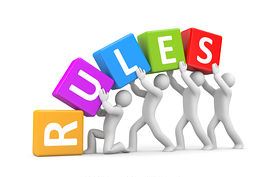 Definišu se internom regulativom
Usklađene sa međunarodnim standardima finansijskog izveštavanja
Primerene poslovanju 
Primenjuju se dosledno
Primenjuju se konzistentno
Promene računovodstvene politike
Promena računovodstvene politike vrši se samo:
Promene računovodstvene politike - nastavak
Pod promenom računovodstvenih politika ne smatra se:
primena računovodstvene politike za transakcije, druge događaje ili okolnosti koji se suštinski razlikuju od onih koji su se pojavljivali ranije; 

(b) primena nove računovodstvene politike za transakcije, druge događaje ili okolnosti koji se ranije nisu pojavljivali ili su bili beznačajni/nematerijalni.
Za entitete koji primenjuju IFRS za SME „pod promenom računovodstvenih politika ne smatra se ni promena na model nabavne vrednosti kada pouzdano merilo fer vrednosti nije više dostupno (ili obrnuto) za imovinu za koju bi IFRS za SME inače zahtevao ili dozvoljavao da se odmerava po fer vrednosti“
Evidentiranje promene računovodstvene politike
Da li je promena računovodstvene politike usled početne primene standarda?
Da
Ne
Da li je prelaznim odredbama standarda definisan način evidentiranja?
U pitanju je dobrovoljna promena računovodstvene politike
Ne
Da
Primenjuju se prelazne odredbe standarda
Promena računovodstvene politike se primenjuje retrospektivno
Obelodanjivanja u slučaju promene računovodstvene politike
Zahtevana obelodanjivanja
naziv standarda;
priroda promene računovodstvene politike;
za tekući period i svaki prezentovani prethodni period, u meri u kojoj je to izvodljivo, iznos korigovanja za svaku linijsku stavku finansijskog izveštaja na koju je promena uticala;
iznos korigovanja koje se odnosi na periode pre onih koji su prezentovani, u meri u kojoj je to izvodljivo;
ako je za određeni prethodni period ili za periode pre prezentovanih, neizvodljivo izvršiti retrospektivnu primenu, okolnosti koje su dovele do te situacije i opis kako i od kada se primenjuje promena računovodstvene politike
Dodatno…
… u slučaju dobrovoljne promene politike:
… u slučaju početne primene standarda:
informacija da se promena računovodstvene politike vrši u skladu sa prelaznim odredbama;
opis prelaznih odredbi;
prelazne odredbe koje bi mogle imati efekta na buduće periode
razlozi zbog kojih primena nove računovodstvene politike pruža pouzdanije i relevantnije informacije
Zahtevana obelodanjivanja - nastavak
Dodatna obelodanjivanja za entitete koji primenjuju IAS/IFRS
U slučaju objavljivanja novih ili izmenjenih standarda koji još nisu stupili na snagu, obelodanjuje se ta činjenica, kao i informacije relevantne za procenjivanje mogućeg uticaja koji će primena novih ili izmenjenih standarda imati na finansijske izveštaje u periodu početne primene. To podrazumeva obelodanjivanje sledećih informacija: 
naziv novog standarda i priroda predstojeće promene;
datum od kojeg počinje obavezna primena standarda;
datum od kojeg planira da počne sa primenom standarda po prvi put, s obzirom da datum primene može biti raniji od datuma obavezne primene ukoliko je to novim standardom dopušteno; 
uticaj koji se očekuje da će početna primena standarda imati na finansijske izveštaje entiteta, ili saopštenje da je procena rukovodstva o uticaju novog standarda u toku i da još uvek nije poznat ili razumno procenjiv.
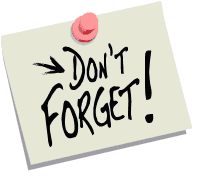 Poreski tretman efekata promene računovodstvene politike
  Nije uređen Zakonom o porezu na dobit pravnih lica

  Nije uređen Zakonom o poreskom postupku i poreskoj administraciji
Zaključak:
U slučaju promene računovodstvene politike ne postoji obaveza podnošenja izmenjene poreske prijave za porez na dobit pravnih lica za poreski period u kojem je primenjivana prethodna računovodstvena politika
Pristup revizora pri revidiranju promena računovodstvenih politika
Računovodstvene procene - definicija
Neke stavke finansijskih izveštaja ne mogu biti precizno izmerene, već mogu biti samo procenjene. Procena se zasniva na pouzdanim i poslednjim dostupnim informacijama.
Pri finansijskom izveštavanju može se javiti potreba za procenjivanjem: 
naplativog iznosa sumnjivih i spornih potraživanja,
nadoknadivog iznosa zastarelih zaliha,
korisnog veka trajanja ili očekivanog rasporeda trošenja budućih ekonomskih koristi sadržanih u sredstvima koja se amortizuju, 
nadoknadivog iznosa imovine kod koje postoje indikatori da je došlo do umanjenja vrednosti;
fer vrednosti finansijskih sredstava ili finansijskih obaveza,
verovatnoće da će postojati raspoloživ oporezivi dobitak za koji se mogu iskoristiti neiskorišćeni poreski gubici ili neiskorišćeni poreski krediti,
stepena dovršenosti na osnovu dugoročnih ugovora,
obaveza po garancijama ili potencijalnih obaveza, itd.
Promene računovodstvenih procena - definicija i evidentiranje
Promena računovodstvene procene je korigovanje knjigovodstvene vrednosti sredstva ili obaveze ili iznosa periodičnog trošenja sredstva, koje proizilazi iz procene sadašnjeg stanja, i povezanih očekivanih budućih koristi i obaveza, sredstava i obaveza. 

Promene računovodstvenih procena proizilaze iz novih informacija ili novih događaja i u skladu s tim ne predstavljaju ispravke grešaka.
u periodu promene
Efekti promene računovodstvene procene priznaju se prospektivno - uključivanjem u dobitak ili gubitak
i u periodu promene i u periodima koji slede
u periodima koji slede
Obelodanjivanja u slučaju promene računovodstvene procene
Zahtevana obelodanjivanja
priroda i iznos promene računovodstvene procene koja ima efekat na tekući period ili se očekuje da će imati efekat na buduće periode, izuzev obelodanjivanja efekta na buduće periode kada je procena tog efekta neizvodljiva
ako se iznos efekta na buduće periode ne obelodanjuje jer nije neizvodljiva njegova procena, obelodanjuje se i ta činjenica
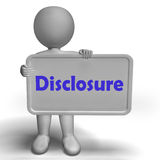 Poreski tretman efekata promene računovodstvene procene
Promene računovodstvenih procena nemaju uticaja na prethodne periode…


…nema ni uticaja na utvrđenu obavezu za porez na dobit u periodima pre promene procene.
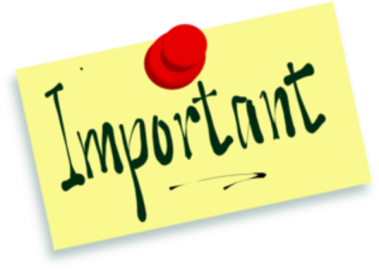 Pri utvrđivanju obaveze za porez na dobit i popunjavanju poreskog bilansa, voditi računa o tome da li se rashodi koji su rezultat računovodstvenih procena ili promena tih procena, priznaju sa aspekta Zakona o porezu na dobit.
Pristup revizora pri revidiranju promena računovodstvenih procena
HVALA NA 
PAŽNJI